Развиваем речь!
Игра "Что мы видим во дворе?"
Вместе с ребенком посмотрите в окно. Поиграйте в игру "Кто больше увидит". По очереди перечисляйте то, что видно из вашего окна. Описывайте все увиденное в деталях.
 Например: "Я вижу дом. Возле дома стоит дерево. Оно высокое и толстое, у него много веток, а на ветках листочки". Если ребенку трудно описать предмет, помогите ему наводящими вопросами.  "Ты увидел дом? Он низкий или высокий?".  Игра способствует развитию активной речи, наблюдательности,  пополнению словарного запаса.  Что мы видели вчера?
Вместе с ребенком вспомните, где вы были вчера, что делали, кого встречали, о чем разговаривали. Фиксируйте внимание на деталях. Игра способствует развитию памяти, внимания,  наблюдательности, пополнению словарного запаса.  Что мы будем делать завтра?
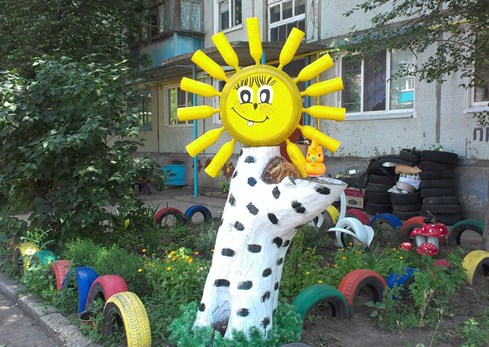 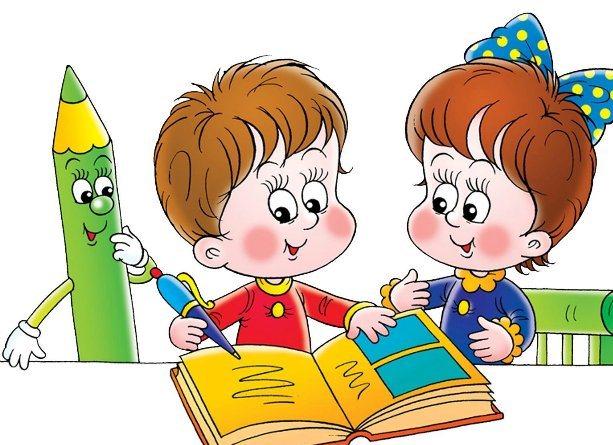 Упражнение "Давай поговорим". 
 Является обычной беседой на бытовые темы. 
Инструкция. Я задаю вопросы, а ты отвечай. Если хочешь, можешь и ты задать мне вопрос, а я тебе отвечу. Ты сегодня завтракал? А что ты ел? Какая сегодня погода? Тебе нравится заниматься со мной?
В зависимости от активности ребенка его участие может быть квалифицировано как инициативное или пассивное, а речевые ответы как развернутые или краткие, самостоятельные или с опорой на лексику вопроса. Лучше всего вопросы задавать разные по содержанию, внеконтекстные, не связанные с общей темой.
Педагог-психолог советует
Советы родителямНе удивляйтесь, если вы уже справились с проблемой адаптации, а она опять возникла после болезни или больших выходных, когда ребенок долго находился дома;
Искренне радуйтесь успехам малыша и ищите как можно больше плюсов;В саду дети очень скучают по родителям, дома не отправляйте его играть с игрушками, если он хочет побыть с вами; Создайте дома атмосферу уютной тишины и спокойствия; Перед сном почитайте малышу книжку, послушайте музыку, спокойно поговорите о чем-нибудь.Советы родителямПризнаки успешной адаптации малыша в д/с: Нормальный сон (засыпает как обычно, по ночам не просыпается, не плачет, не разговаривает во сне; Хороший аппетит; Нормальное поведение, дома ведет себя обычно – не цепляется за маму, не бегает, не капризничает и т. п.; Нормальное настроение, легко просыпается утром; Желание идти в детский сад.Советы родителямПризнаки дезадаптации: Нарушение сна, плохо засыпает, часто просыпается по ночам, разговаривает во сне, много ворочается, чаще встает по ночам на горшок или начинает писаться в кровати; Нарушение аппетита, отказывается от еды, ест мало, жалуется на боли в животе; Появление вялости, капризности; Появление агрессивности, часто меняется настроение; Ребенок стал чаще болетьСоветы родителямФакторы, мешающие адаптации малыша к д/с: Слишком сильная зависимость ребенка от мамы; Чрезмерная тревожность родителей; Нежелание взрослых давать большую самостоятельность малышу; Воспитание ребенка в духу вседозволенности; Неврологическая симптоматика у ребенка: астеничность, гиперактивность и т. п. ; Болезненность малыша; Отсутствие в доме адекватного малышу режима дня.Советы родителямПомните всегда: От родителей во многом зависит эмоциональный настрой ребенка. Никогда не говорите фразы типа: "Вот будешь вести себя плохо, в садике тебя накажут". По утрам когда собираетесь в дет сад, старайтесь создавать спокойную, жизнерадостную атмосферу, с позитивным настроем обсуждайте предстоящий день. Тогда он точно будет удачным и для вас и для ребенка.
Профилактика  жестокого обращения с детьми
Родительский дом и семья являются для несовершеннолетних детей гарантами стабильности и надежности.
Жестокое обращение с детьми: что это такое?      Жестокое обращение с детьми в семье (то есть несовершеннолетними гражданами от рождения до 18 лет) включает в себя любую форму плохого обращения, допускаемого родителями (другими членами семьи ребенка), опекунами, приемными родителями. Различают четыре основные формы жестокого обращения с детьми: физическое, сексуальное, психическое насилие (психологические или эмоциональное), пренебрежение основными нуждами ребенка.
 Физическое насилие – это преднамеренное нанесение физических повреждений ребенку.
 Сексуальное насилие – это вовлечение ребенка с его согласия или без такового в сексуальные действия с взрослыми с целью получения последними удовлетворения или выгоды. Согласие ребенка на сексуальный контакт не дает оснований считать его ненасильственным, поскольку ребенок не обладает свободой воли и не может предвидеть все негативные для себя последствия.
 Психологического (эмоциональное) насилие – это периодическое, длительное или постоянное психическое воздействие на ребенка, тормозящее развитие личности и приводящее к формированию патологических черт характера.
Примеры эмоционального и психологического насилия:
- запугивание ребенка - ему внушают страх с помощью действий, жестов, взглядов, используют для запугивания свой рост, возраст, на него кричат,
- угрожают насилием по отношению к другим (родителям ребенка, друзьям, животным и так далее).
- использование силы общественных институтов -  религиозной организации, суда, милиции, школы, спецшколы для детей, приюта, родственников, психиатрической больницы и так далее.
- использование изоляции -  контролируют его доступ к общению со сверстниками, взрослыми, братьями и сестрами, родителями, бабушкой и дедушкой
Над ребенком также совершают эмоциональное насилие, если: -  унижают его достоинство, -  используют обидные прозвища,-  используют его в качестве доверенного лица,-  при общении с ребенком проявляют непоследовательность,-  ребенка стыдят,- используют ребенка в качестве передатчика информации другому родителю (взрослому) К ребенку относятся жестоко, если используют угрозы:-  угрозы бросить его (а в детском доме - исключить и перевести в другое учреждение),- угрозы самоубийства, нанесения физического вреда себе или родственникам. - используют свои привилегии: обращаются с ребенком как со слугой, с подчиненным, -  отказываются сообщать ребенку о решениях, которые относятся непосредственно к нему, его судьбе: о посещениях его родителями, опекунами, ребенка перебивают во время разговоров.
Формы эмоционального, психологического и экономического насилия часто возводятся в ранг "системы воспитания", и бывает очень трудно скорректировать такую позицию людей, долг которых - забота, защита, опека, руководство, помощь и товарищество (это то, что должно вкладываться в понятие "воспитание").